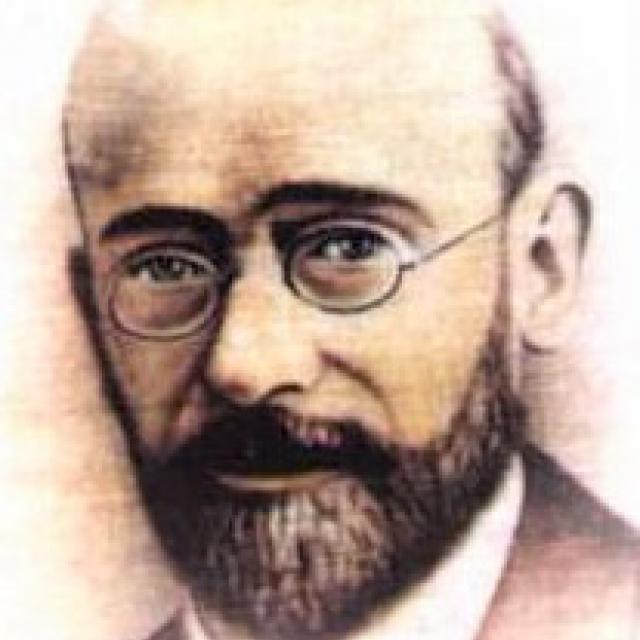 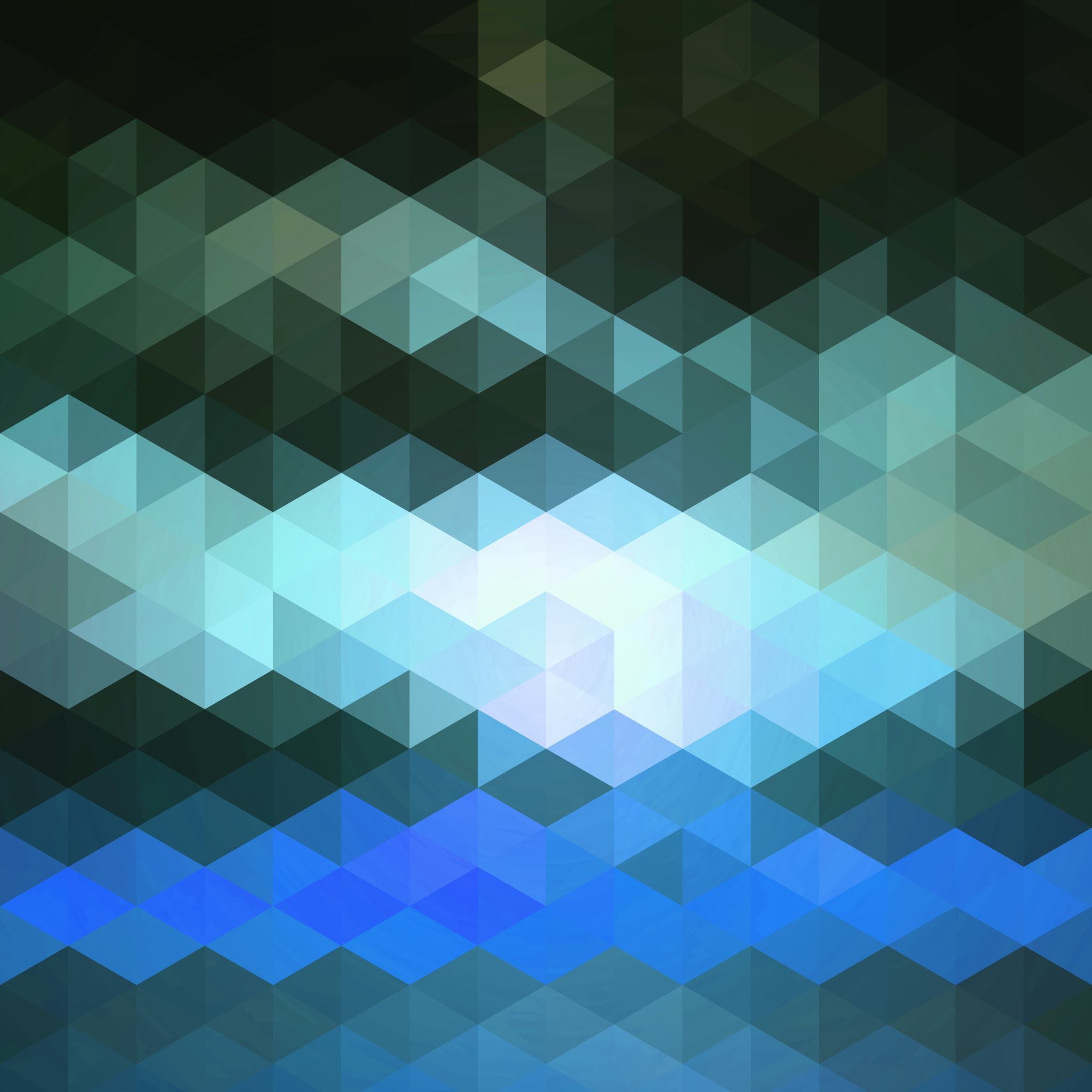 Nowy patron szkoły Janusz Korczak
JANUSZ KORCzak
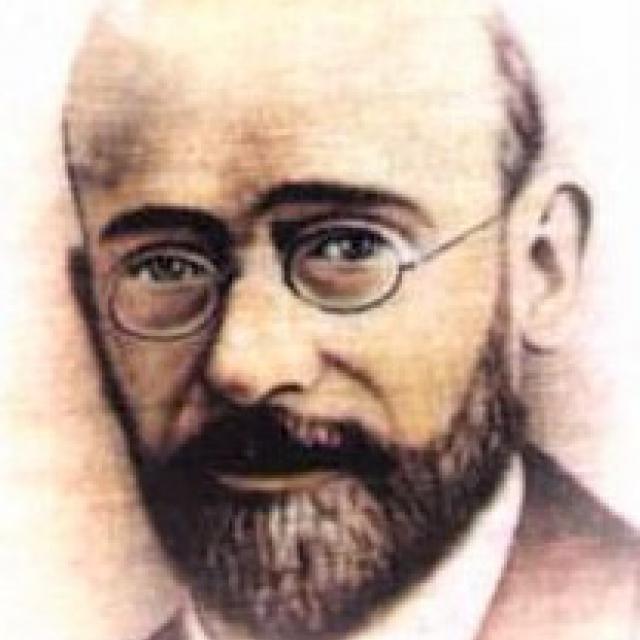 To wyjątkowy człowiek, który żył w Polsce w latach 1878 – 1942. Był lekarzem, pisarzem i wychowawcą, a przede wszystkim PRZYJACIELEM DZIECI.
Co Robił Dla Dzieci?
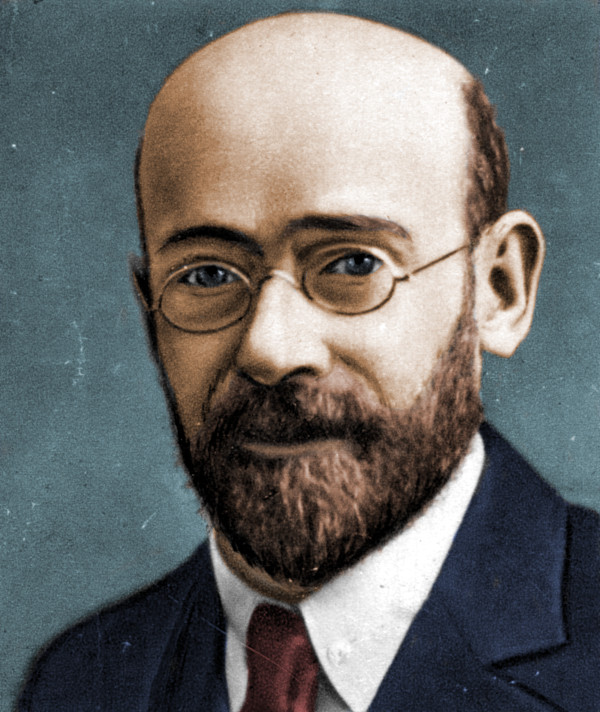 Dom SierotJanusz Korczak założył Dom Sierot, gdzie troszczył się o dzieci bez rodziców. Zależało mu na tym, aby dzieci miały kochający dom.
Prawa DzieckaBył jednym z pierwszych, którzy mówili o prawach dziecka. Uważał, że każde dziecko ma prawo do szacunku i bezpieczeństwa.
Dlaczego Powinien być patronem naszej szkoły?
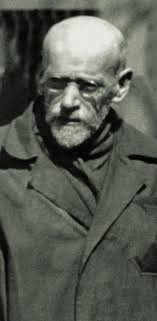 Kochał DzieciNasza szkoła ma być miejscem, gdzie wszyscy się szanują i kochają, tak jak Janusz Korczak kochał dzieci.
Uczył Dobrych WartościJanusz Korczak uczył, że ważne jest szanowanie innych, słuchanie, dzielenie się i pomaganie.
Mówił o Prawach DzieckaChcemy, aby każde dziecko w naszej szkole czuło się bezpieczne i szanowane, tak jak mówił Janusz Korczak.
Jak Możemy Go Upamiętnić w Naszej Szkole?
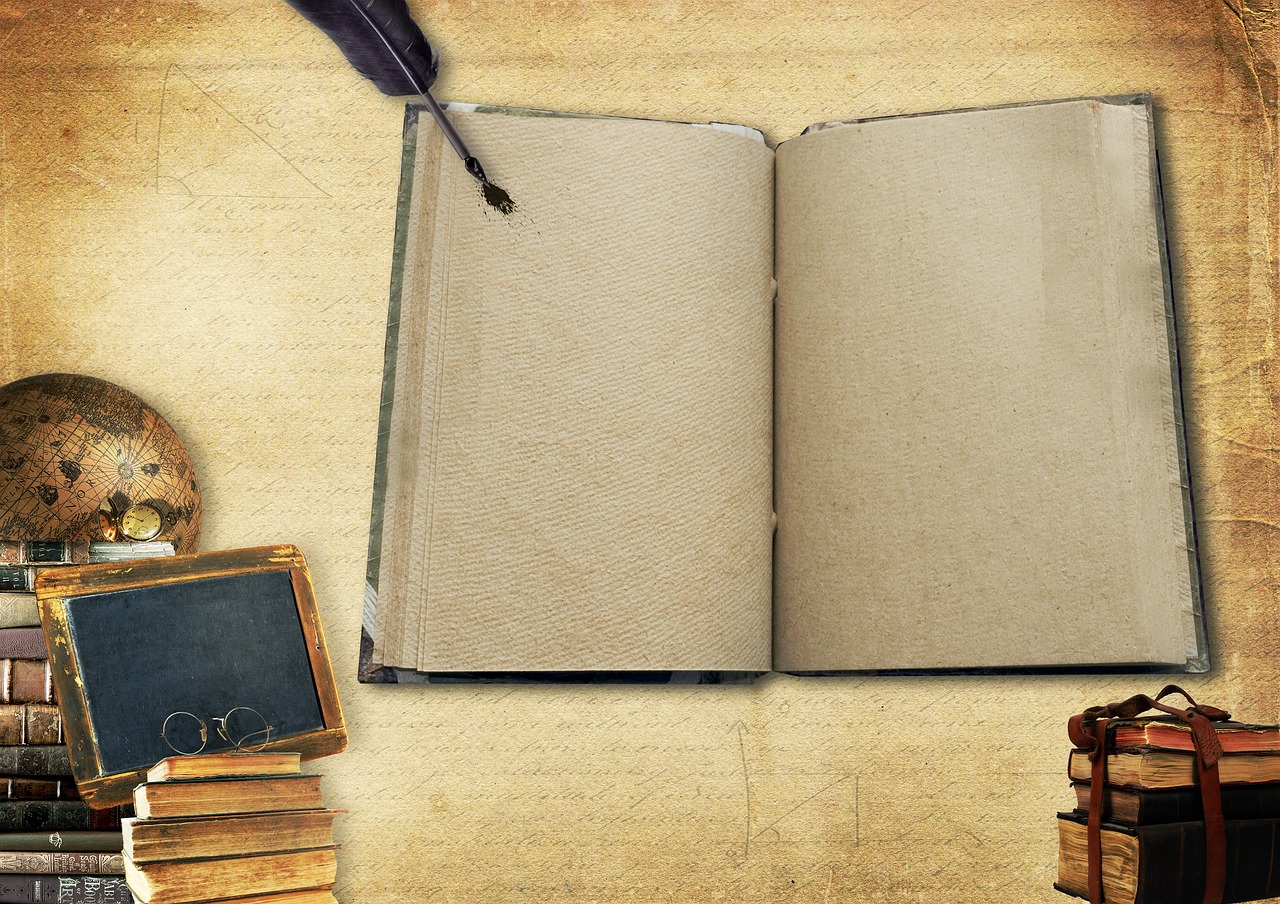 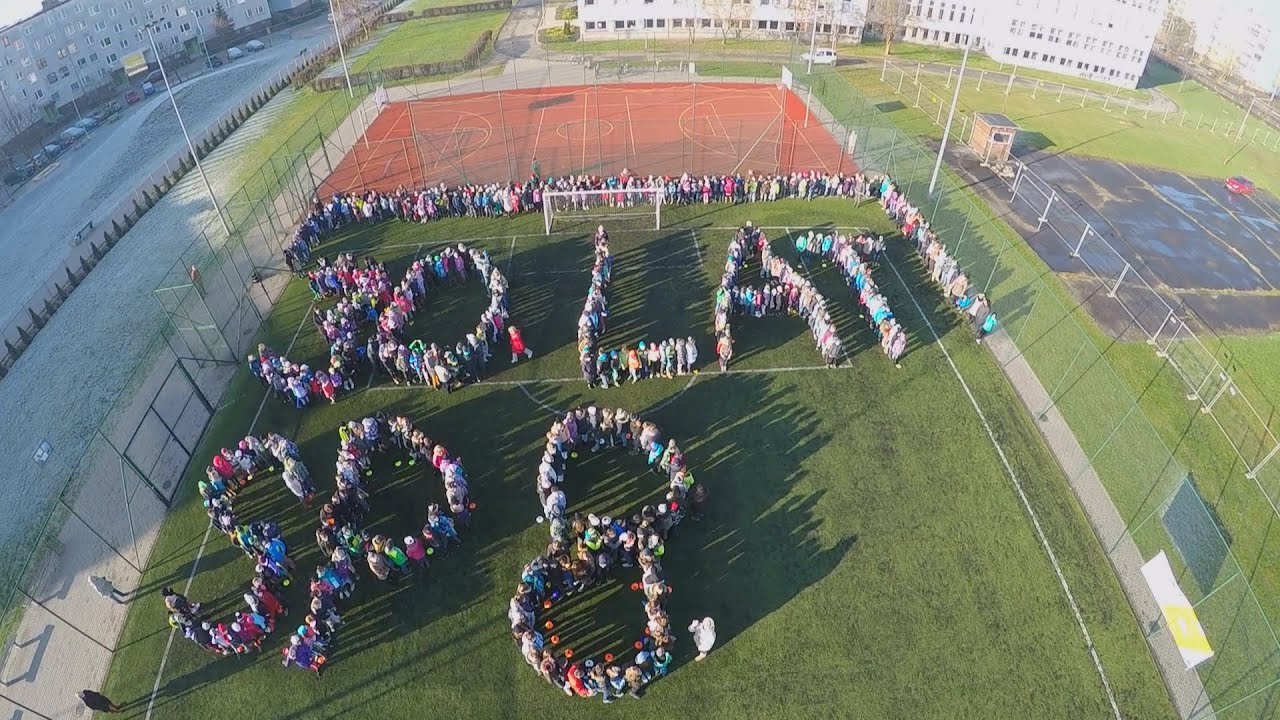 Janusz Korczak był niesamowitym człowiekiem, który oddał swoje życie dla dobra dzieci. Dlatego my, uczniowie tej szkoły chcemy nosić Jego imię z dumą.
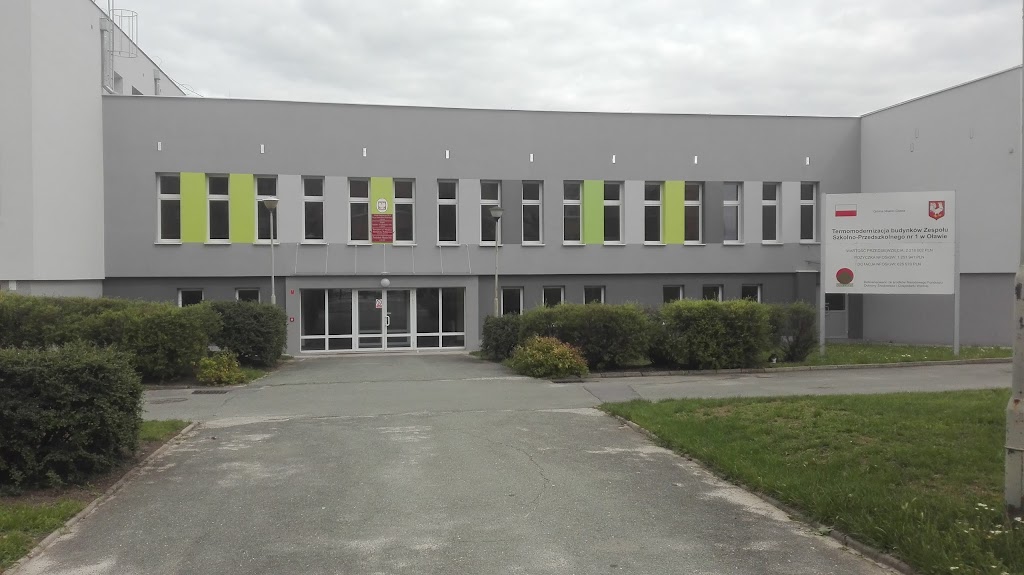 Czy zgadzacie się, że Janusz Korczak może być wspaniałym patronem naszej szkoły?
Ciekawostki
Janusz Korczak wybrał sobie pseudonim "Janusz" w wieku 15 lat. Jego prawdziwe imię to Henryk Goldszmit.
Korczak jako jeden z pierwszych użył nazwy "prawa dziecka". W 1929 roku opublikował "Dziecięce Prawo" - pierwszy dokument, który mówił o prawach dzieci.
Dzieci w Domu Sierot nazywały go "Pan Doktor". Choć miał tytuł lekarza, zawsze starał się być nie tylko lekarzem, ale także przyjacielem i wychowawcą.
Janusz Korczak nosił przy sobie pamiątki od dzieci z Domu Sierot, takie jak rysunki i listy, które były dla niego bardzo ważne.
Razem z dziećmi w Domu Sierot stworzył swój własny język migowy, aby mogli komunikować się w sposób specjalny i tajemniczy.
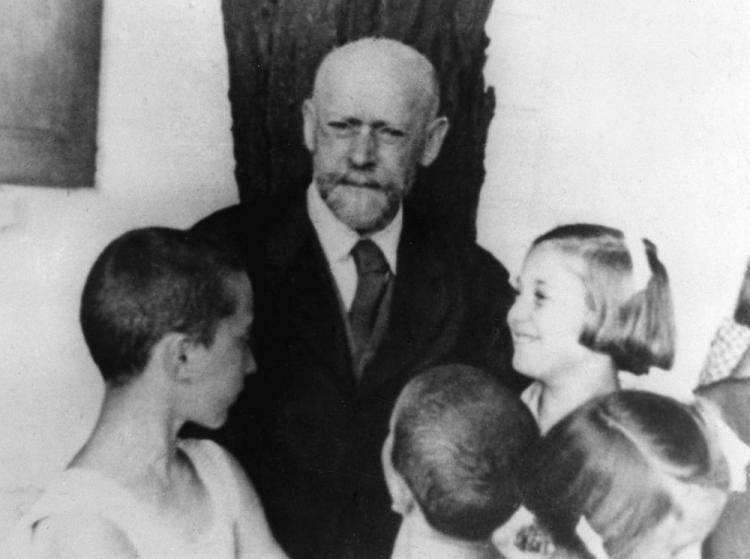 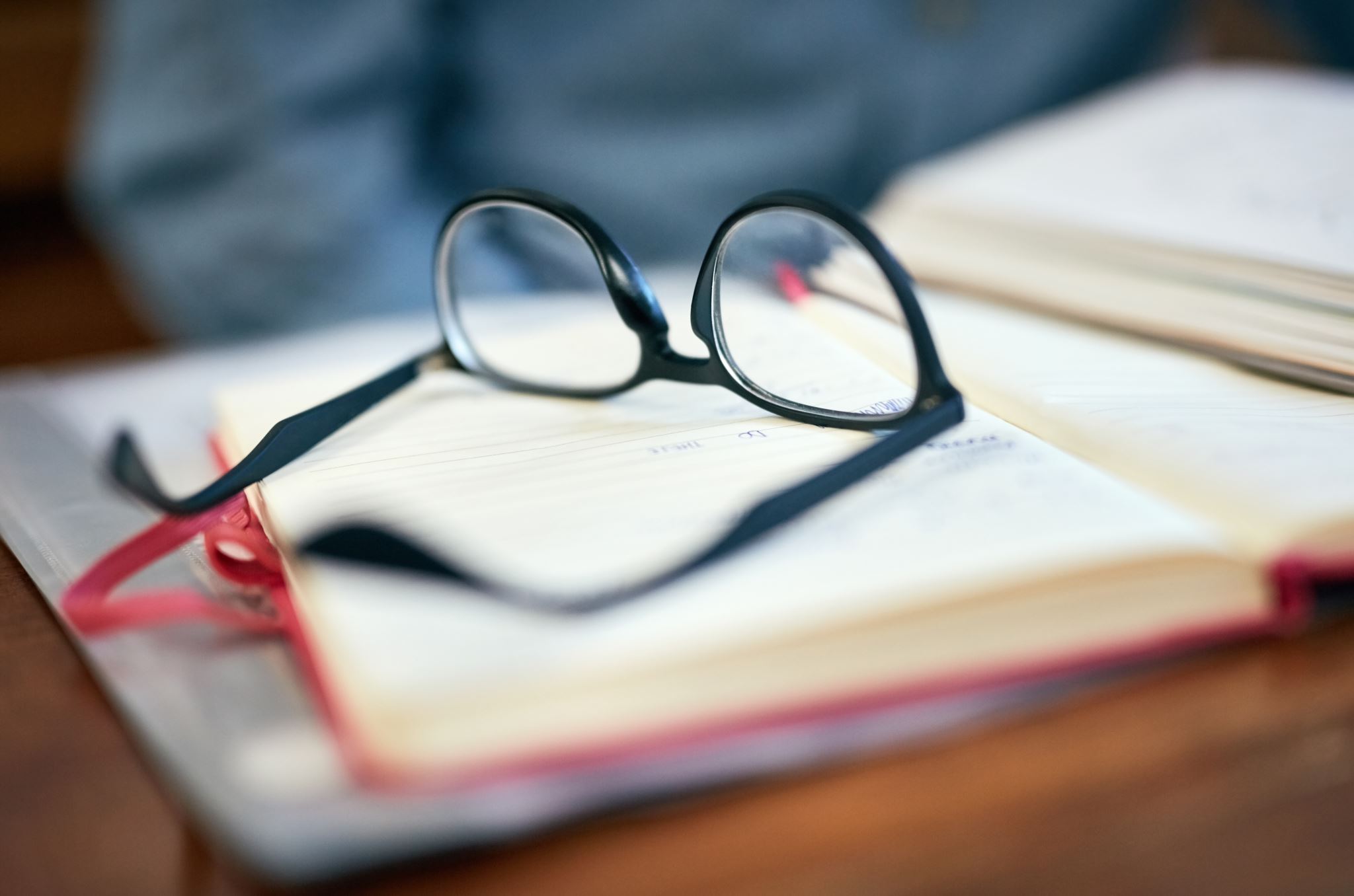 Dziękuję za obejrzenie prezentacji!
Adam Borzęcki z klasy 7B